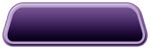 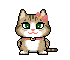 Book5 Unit 5 Grammar
Ellipsis
华南师范大学外国语言文化学院  张凡 
华南师范大学外国语言文化学院  王思齐
河源市江东新区古竹中学               蔡碧新
为了使语言简洁或避免重复,
我们要怎样做呢?

本单元我们将接触一种新的语法现象
省略
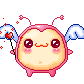 Grammar – Ellipsis  (省略）
为了使讲话和行文简洁，句中某些成分有时可以省略。本课介绍省略的如下几种情况：
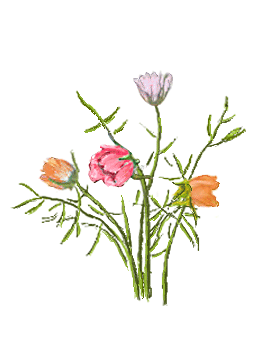 1.简单句的省略
2.并列句的省略
3.复合句的省略
4.不定式的省略
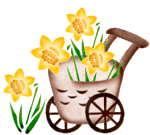 一、简单句中的省略
1. 省略主语: 祈使句中的主语通常被省略;其他省略主语的情况多限于少数现成的说法。
1 )(You) Come in, please.
2) (I) See you tomorrow.
3) (I) Thank you for your help.
4) (I) Beg your pardon.
2 .省略主语和谓语或主谓语的一部分
1 )(Will you)have a smoke?
2) (It is a) Beautiful day, isn’t it?
3)( It is a) Pity we live so far from the sea.
4)--Did you know anything about the accident?
    --Not until you told me. (= I didn’t know      
      anything about it until you told me.)
3.there be 句型的省略
(Is there)anything I can do for you?
4.感叹句中的省略
What a beautiful flower (it is)!
5.简单句中的省略在交际用语中的体现
  ---How are you?  
  ---(I am)fine, thank you.
二、并列句中的省略
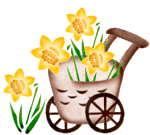 在由并列连词and, but, or等连接的并列句中，后面的分句可以省略与前面分句中相同的成分，以免重复。
1) She was young but(she was)brave.
2) Lin’s father was not at home, but his mother was (at home).
3) I study at college and my sister (studies) at high school.
三、复合句中的省略
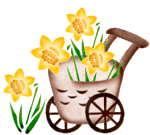 1.状语从句中的省略
1)当状语从句的主语和主句的主语一致或主语是it时，从句的主语和谓语部分的be动词可以省略。
①He opened his lips as if (he were)to speak.
②The exhibition is more interesting than (it was) expected.
2)含有if 的省略结构有：
①Get up early tomorrow, if not(if you don’t get up early), you will miss the first bus.
②I will buy a TV set if (it is) necessary.
    3) If虚拟条件句中有should/had/were时，if可以省略，从句中的主谓要倒装
Were they here now, they could help us.
  ( =If they were here now, they could help us.)
Had I had time, I would have run round that lake again.(=If I had had time, I would have run round that lake again.)
2. 省略从句中与主句相同的部分
They do not visit their parents as much as 
    they ought to (visit their parents).
3. 主句与从句各有一些成分被省略
The sooner (you do it), the better 
(it will be).
四、不定式的省略
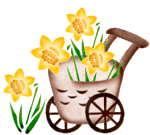 1.有些动词后跟不定式作宾语时，可以将其动词省略而保留to，这样的动词常见的有：want, wish, expect, hope, like, love, try,forget, prefer, mean等。
①---I am going climbing. Will you go with me.
---I’d like to(go with you).
②My parents encouraged me to go to college, but I didn’t want to (go to college).
2)如果不定式中含有be, have（完成时中的助动词），have been时，通常要保留他们。 
①He is not a scientist now, but he hopes to be(a scientist)in future.
②They haven’t completed the project, but they ought to have(complete it).
3)当两个或两个以上的不定式并列时，第一个带to,第二个to可以省略。
① My work is to look after the chldren and(to) teach them English.
Discovering useful structures
Rewrite these sentences by taking out the unnecessary parts.
The burn that she got from the iron was red and  it was very painful.
2. A boy was on the left side of the sick    
      woman, and a girl was on the right                     
      side of the sick woman.
  3. She has a daughter who is in hospital.
  4. He went to the doctor because he had to 
     go to the doctor .
  5. Did she pass the first aid test that she 
    did yesterday or didn’t she pass?
not
6. She could not decide whether to send 
    him to hospital or not to send him to 
    hospital .
7. Only some of the students have done a 
    first aid course but most of the students 
   haven’t done a first aid course .
Thank you!